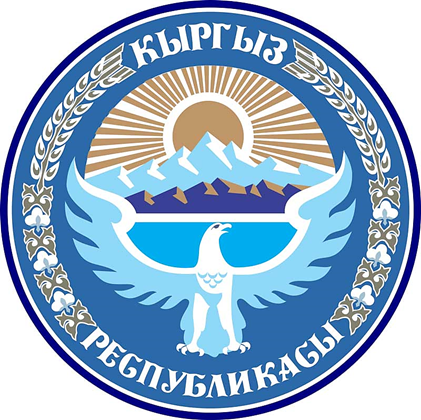 Информация о внесенных изменениях                          в Закон Кыргызской Республики «О государственных закупках» 2024 г.
Документтер менен танышуу үчүн төмөнкү QR кодту сканерлеңиз.
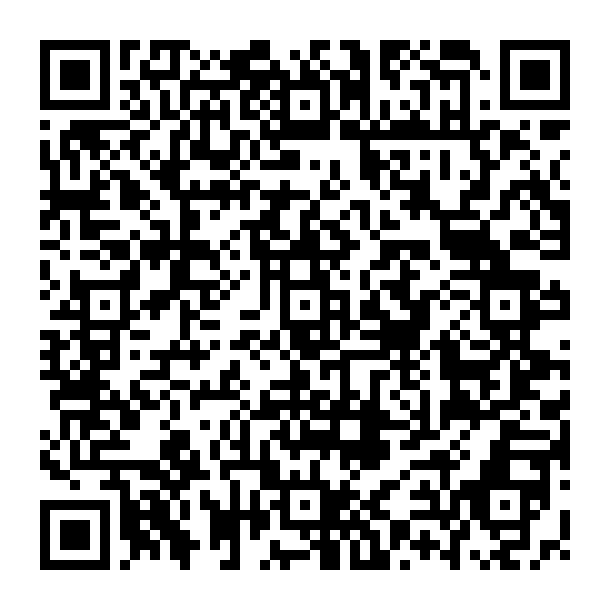 2
Перечень основных нормативных правовых актов, регулирующих порядок организации и проведения государственных закупок за счет государственных средств, а также порядок осуществления закупок государственными и муниципальными предприятиями, хозяйственными обществами, с государственной долей участия:
Закон КР «О государственных закупках» от 14 апреля 2023 г. №27;
Постановление Кабмина «Об утверждении порядка осуществления закупок» №489 от 19 сентября 2023; 
Постановление Кабинета Министров КР от 27 сентября 2022 года N 522 "Об осуществлении банковского сопровождения контракта в сфере государственных закупок»
Приказ МФ КР «Об утверждении инструкции по отбору независимой комиссии по жалобам и обращениям, типовых форм по процедуре осуществления государственных закупок товаров, работ, услуг и консультационных услуг» от 14 ноября 2023 № 7-П
Постановление Кабинета Министров Кыргызской Республики  «Об утверждении Порядка организации государственных закупок товаров, работ и услуг, связанных с защитой государственных секретов» от 18 ноября 2022 года №641
[Speaker Notes: Нормативные правовые акты, определяющие порядок организации и проведения государственных закупок товаров, работ, услуг и консультационных услуг за счет государственных средств, а также порядок осуществления закупок государственными и муниципальными предприятиями, хозяйственными обществами, где 50 и более процентов доли участия в уставном капитале принадлежит государству:
  Бюджетный кодекс Кыргызской Республики – указано, что приобретение товаров и услуг бюджетными учреждениями осуществляется в соответствии с требованиями закона о государственных закупках.
Закон Кыргызской Республики «О государственных закупках» - направлен на эффективное и экономичное использование государственных ресурсов путем регулирования отношений, связанных с обеспечением функционирования деятельности закупающих организаций;
  Порядок проведения электронных государственных закупок, утвержденный приказом Министерства финансов Кыргызской Республики от 17.05.2022 года №86-Б (в соответствии с постановлением Правительства Кыргызской Республики «О делегировании отдельных нормотворческих полномочий Правительства Кыргызской Республики государственным органам и исполнительным органам местного самоуправления» от 15.09.2014 года №530), который включает:
Порядок проведения электронных государственных закупок товаров, работ и услуг;
Порядок проведения государственных закупок товаров, работ и услуг посредством электронного каталога веб-портала;
Порядок проведения электронных государственных закупок консультационных услуг;
Централизованные закупки;
Предквалификационные процедуры;
Порядок заключения рамочного соглашения;
Администрирование контрактов; 
Порядок обжалования;
Типовые документы на закупку товаров, работ, услуг, и консультационных услуг.
Типовой порядок организации и осуществления закупок государственными и муниципальными предприятиями, хозяйственными обществами, где 50 и более процентов доли участия в уставном капитале принадлежит государству, в том числе их дочерними хозяйственными обществами, утвержденный постановлением Кабинета Министров Кыргызской Республики от 10.06.2022 года № 301;
Порядок осуществления государственных закупок лекарственных средств и медицинских изделий через организации (представительства), учрежденные Организацией Объединенных Наций, утвержденный постановлением Кабинета Министров КР от 30.04.2022 года № 246;
Порядок осуществления закупок товаров, работ и услуг, связанных с национальной обороной, национальной безопасностью, защитой государственной тайны и ликвидацией последствий стихийных бедствий, утвержденный постановлением Правительства КР от 01.07.1998 года № 398;
Распоряжение Кабинета Министров от 16.09.2022 года № 487-р об образовании независимой комиссии по рассмотрению административных жалоб по решениям закупающих организаций/Агента и обращений закупающих организаций/Агента.]
Методы государственных закупок и сроки предоставления предложений
Закон КР «ОГЗ» 2015г.
Закон КР «ОГЗ» 2022г.
Закон КР «ОГЗ» 2023г.
1. НЕОГРАНИЧЕННЫЙ
не менее 10 рабочих дней

2. ОГРАНИЧЕННЫЙ
не менее 5 рабочих дней

3. ЗАПРОС КОТИРОВОК
не менее 3 рабочих дней

4. ИЗ ОДНОГО ИСТОЧНИКА
подписывается контракт без публикации объявления о закупке на веб-портале.
1. НЕОГРАНИЧЕННЫЙ
не менее 10 рабочих дней

2. ЗАПРОС КОТИРОВОК
не менее 3 рабочих дней

3. ИЗ ОДНОГО ИСТОЧНИКА
подписывается контракт без публикации объявления о закупке на веб-портале.
1. ОДНОЭТАПНЫЙ
не менее 2-х недель; при осуществлении одноэтапного метода двухпакетным способом - не менее 3-х недель

2. ДВУХЭТАПНЫЙ
не менее 2-х недель

3. УПРОЩЕННЫЙ
не менее 1 недели

4. НА ПОНИЖЕНИЕ ЦЕНЫ
не менее 1 недели

5. ПРЯМОГО ЗАКЛЮЧЕНИЯ ДОГОВОРА
2 дня
1
Случаи применения закупок методом прямого заключения договора/методом закупки из одного источника
*ПППГЗ
Закон «ОГЗ» 2022 г.
Закон «ОГЗ» 2021 г.
Закон «ОГЗ» 2020 г.
57 случаев
21 случаев
14 случаев
Закон «ОГЗ» 2023 г
23 случаев
22 случаев
*ПППГЗ – Порядок проведения процедур государственных закупок
* Закон «ОГЗ» - Закон Кыргызской Республики «О государственных закупках»
Закон «ОГЗ» 2019 г.
Закон «ОГЗ» 2017 г.
2
*Закон «ОГЗ» 2015 г.
12 случаев
11 случаев
21 случаев
Действующая редакция Закона Кыргызская Республика «ОГЗ»
С публикацией объявления на веб-портале
Без публикации объявления на веб-портале
Неограниченный метод
Методы государственных закупок с публикацией и без публикации закупок на веб-портале
Метод из одного источника
Рамочное соглашение
Метод запроса котировок с установлением квалификационных требований и без установления квалификационных требований
Централизованные закупки «Агент»
3
Случаи применения метода закупки из одного источника
Кроме того, постановлением Кабинета Министров Кыргызской Республики  «Об утверждении Порядка организации государственных закупок товаров, работ и услуг, связанных с защитой государственных секретов» от 18 ноября 2022 года №641 предусмотрено 9 случаев закупки товаров, работ и услуг, а также 10 пунктом предусмотрены иные закупки, связанные с защитой государственных секретов, в соответствии с законодательством о защите государственных секретов.
Закон не регулирует нижеследующие закупки. Порядок организации и осуществления таких закупок определяется Кабинетом Министров:
1) закупки связанные с защитой государственных секретов;

2) закупки осуществляемые Национальным банком Кыргызской Республики;
3) закупки за счет средств международных фондов, учрежденных в целях содействия экономическому сотрудничеству между Кыргызской Республикой и другими государствами;
4) закупки связанные с услугами гемодиализа для больных хронической почечной недостаточностью пятой стадии;
4-1) осуществляемые государственными высшими учебными заведениями, обладающими особым статусом;
5) закупки осуществляемые государственными и муниципальными предприятиями; акционерными обществами, где 50 и более процентов доли участия в уставном капитале принадлежат государству, в том числе их дочерними хозяйственными обществами;
6) закупки связанные с изготовлением учебников для общеобразовательных организаций, за исключением учебников, изданных рельефно-точечным шрифтом Брайля. Порядок организации и осуществления таких закупок определяется Кабинетом Министров.
Примечание: 15 пункт (ПППГЗ), осуществления конкретных закупок товаров или услуг при определении особого режима законодательством Кыргызской Республики не предусмотрено Договором о ЕАЭС
4
Случаи применения метода закупки из одного источника
п.8 ч.3 Ст.17 приобретения товаров, работ и услуг, необходимых для обеспечения деятельности, охраны и безопасности Президента Кыргызской Республики, Торага Жогорку Кенеша Кыргызской Республики, Председателя Кабинета Министров Кыргызской Республики, председателя Верховного суда Кыргызской Республики, председателя Конституционного суда Кыргызской Республики, в том числе обеспечения мероприятий, проводимых с участием указанных лиц, а также осуществления закупок, связанных с обеспечением визитов глав иностранных государств, глав правительств иностранных государств, руководителей международных организаций, парламентских делегаций, правительственных делегаций, делегаций иностранных государств (бытовое, гостиничное, транспортное обслуживание, эксплуатация компьютерного оборудования, протокольная атрибутика, обеспечение санитарно-эпидемиологического благополучия, предоставление безопасного питания);
п.14 приобретения услуг по изготовлению государственных наград Кыргызской Республики и документов к ним; 
п.55 приобретения товаров, работ и услуг за счет средств, выделенных из Фонда Президента Кыргызской Республики и резервного фонда Председателя Кабинета Министров Кыргызской Республики;
Способы закупки работ закупающей организацией по строительству дорог и социальных объектов
1 способ.  Неограниченный метод
Публикация закупки / и определение победителя на веб-портале
Двухпакетным /  способом 
с переговорами
Заключения контракта
1 вариант
2 способ.
Метод закупки из одного источника
Пункт 10 ПППГЗ: определенными НПА, которые могут осуществлять исключительно ГП/МП и АО
Например: ГП «Кыргызавтожол» осуществляет закупки в соответствии с Порядком, утвержденным постановлением Кабинета Министров КР от 10.06.2022г. №301 (ГП «Кыргызфармация», ОАО «Кыргызиндустрия» и т.д.)
Например: 
1) распоряжение Президента КР от 15.03.2023г. №42 и распоряжение Кабинета Министров КР от 16.03.2023г. №112-р;
2) распоряжение Президента КР от 05.11.2022г. №213 и распоряжение Кабинета Министров КР от 14.12.2022г. №675-р
3) Указ Президента КР от 13.04.2022г. №114 и распоряжение Кабинета Министров КР от 14.06.2023г. №337-р
2 вариант
Пункт 13 ПППГЗ: об изъятии из национального режима
6
Часто закупаемые товары в Тандоо:
На данный момент в электронном каталоге Тандоо имеются более 14 000 товаров, из них 6769 товаров отечественных производителей.
7
ПРЕДМЕТ ОБЖАЛОВАНИЯ
Жалоба может быть подана [ч.2, ст.43]:
на метод государственных закупок
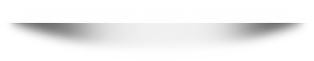 1
на условия документации о закупке
2
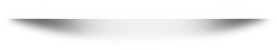 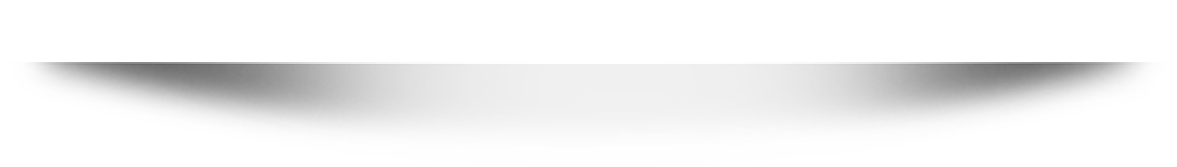 на действие (бездействие), решение закупающей организации/Агента
3
на изменение условий контракта в момент подписания контракта о закупках
4
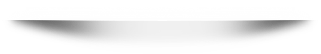 ПРЕДМЕТ ОБЖАЛОВАНИЯ
Предметом обжалования не могут быть [ч.3, ст.43]:
условие применения банковского сопровождения контрактов
01
03
02
решение закупающей организации, принятое в соответствии с частью 1 статьи 28 Закона
закупки, осуществленные через электронный каталог на стандартные товары, где цена является единственным критерием оценки
[Speaker Notes: Статья 28. Отмена закупки, признание закупки состоявшейся и несостоявшейся
1. Закупающая организация/Агент может отменить процедуру государственных закупок в любое время до заключения контракта, если отпала необходимость в дальнейшем приобретении.
В последующем закупающей организации в течение 1 года с момента отмены запрещено приобретать такой предмет закупок, в котором по решению закупающей организации отпала необходимость.]
ТРИ ИНСТАНЦИИ
Решение о присуждении контракта
Да
Согласны?
Нет
Не предпринимаются никакие действия
Жалоба удовлетворена
Подача жалобы в Комиссию ЗО
Да
Признана необоснованной
Согласны?
Подача административной жалобы в Независимую Комиссию
Нет
Адм.жалоба удовлетворена
Да
Признана необоснованной
Согласны?
Решение
Нет
СУД
СПАСИБО ЗА ВНИМАНИЕ!